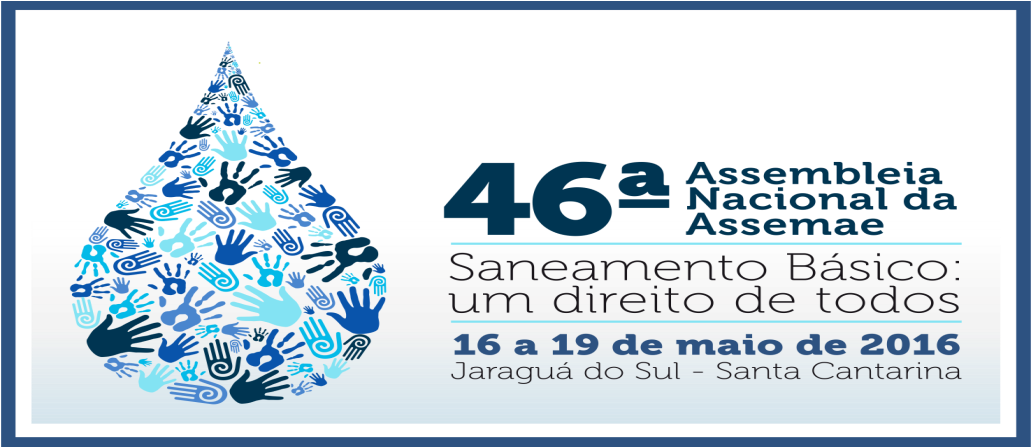 XX Exposição de Experiências Municipais em Saneamento
IMPLANTAÇÃO DO PROJETO DE EDUCAÇÃO AMBIENTAL NAS ESCOLAS DO MUNICÍPIO DE ITAPIRA-SP
Autora: Samira Marchesini Raimundo

Coautor: Lucas Pereira Gardinali

Coautor: Denis Augusto Mathias
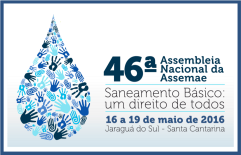 IMPLANTAÇÃO DO PROJETO DE EDUCAÇÃO AMBIENTAL NAS ESCOLAS DO MUNICÍPIO DE ITAPIRA-SP
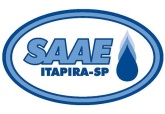 Introdução


  A ideia do Projeto surgiu na 44° Assembléia Nacional da ASSEMAE que aconteceu em Uberlândia-MG, quando foi apresentado o trabalho da cidade de Limoeiro do Norte-CE nomeado de “Amigo do SAAE: SANE e o Combate ao Desperdício”
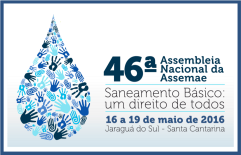 IMPLANTAÇÃO DO PROJETO DE EDUCAÇÃO AMBIENTAL NAS ESCOLAS DO MUNICÍPIO DE ITAPIRA-SP
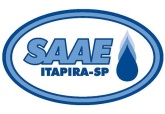 Objetivo

  Sensibilização da população de Itapira quanto a preservação do meio ambiente e consequente melhoria na área de saneamento do município;

 Formação de agentes multiplicadores.
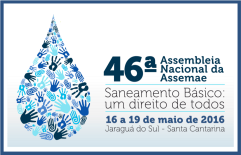 IMPLANTAÇÃO DO PROJETO DE EDUCAÇÃO AMBIENTAL NAS ESCOLAS DO MUNICÍPIO DE ITAPIRA-SP
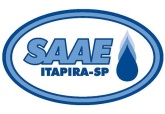 Métodos
Buscou-se investir na base da sociedade, no futuro de nossa geração, as CRIANÇAS;


 O projeto se deu inicio a partir de um projeto piloto;


 Foram atingidos os alunos do 1° ao 5° ano do ensino fundamental.
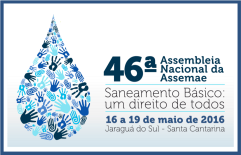 IMPLANTAÇÃO DO PROJETO DE EDUCAÇÃO AMBIENTAL NAS ESCOLAS DO MUNICÍPIO DE ITAPIRA-SP
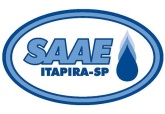 Métodos
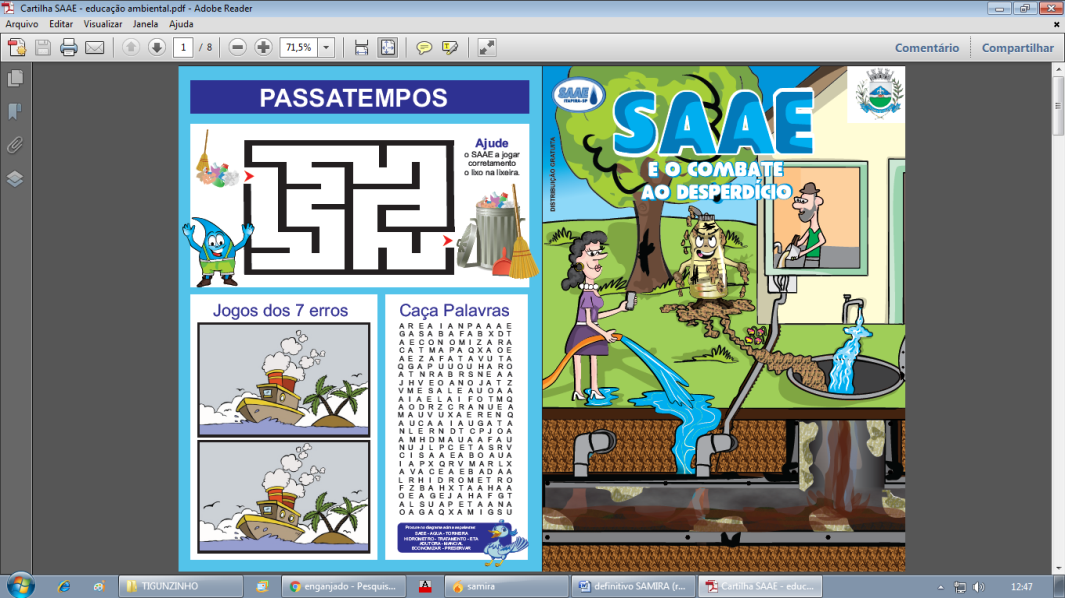 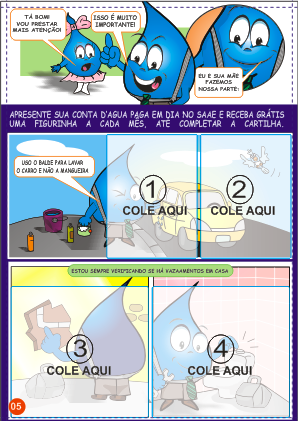 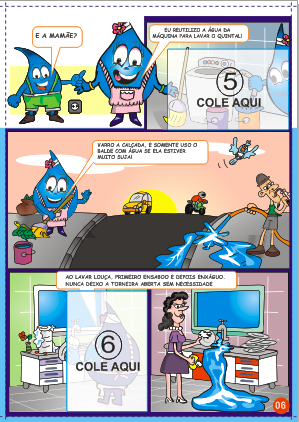 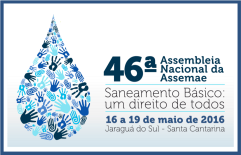 IMPLANTAÇÃO DO PROJETO DE EDUCAÇÃO AMBIENTAL NAS ESCOLAS DO MUNICÍPIO DE ITAPIRA-SP
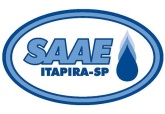 Métodos
1° FASE -  O PRINCÍPIO

Apresentação de vídeos e dinâmicas:

 Vídeo “Ciclo da água”

 Vídeo “Plugados na rede de esgoto”

 Dinâmica “Aquamóvel”

 Dinâmica “Ecofutebol”
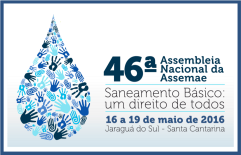 IMPLANTAÇÃO DO PROJETO DE EDUCAÇÃO AMBIENTAL NAS ESCOLAS DO MUNICÍPIO DE ITAPIRA-SP
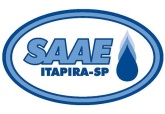 Métodos
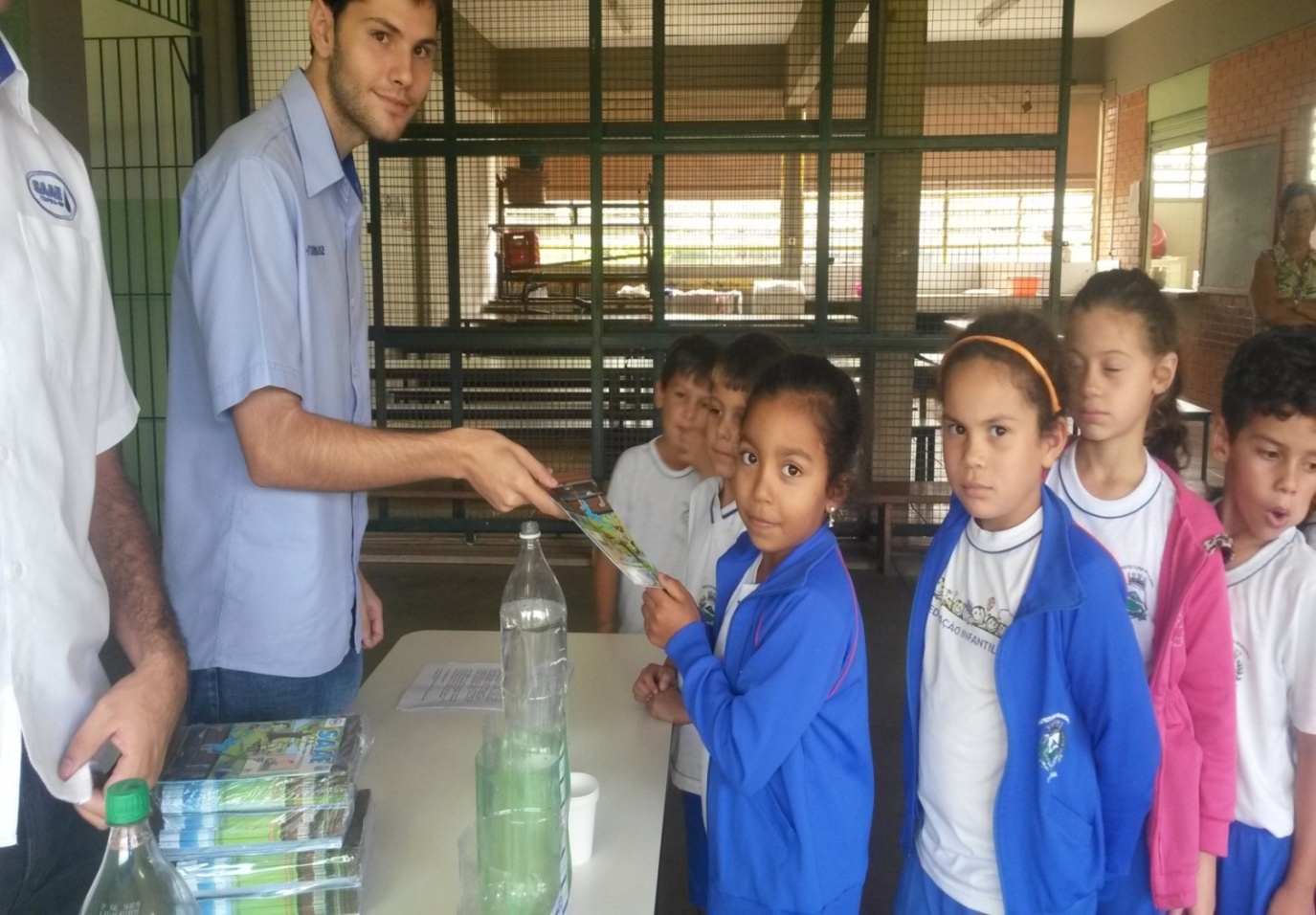 Entrega das cartilhas na EMEB “Gilmery V. P. Ulbricht”
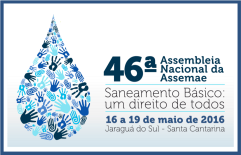 IMPLANTAÇÃO DO PROJETO DE EDUCAÇÃO AMBIENTAL NAS ESCOLAS DO MUNICÍPIO DE ITAPIRA-SP
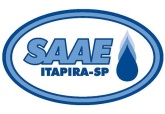 Métodos
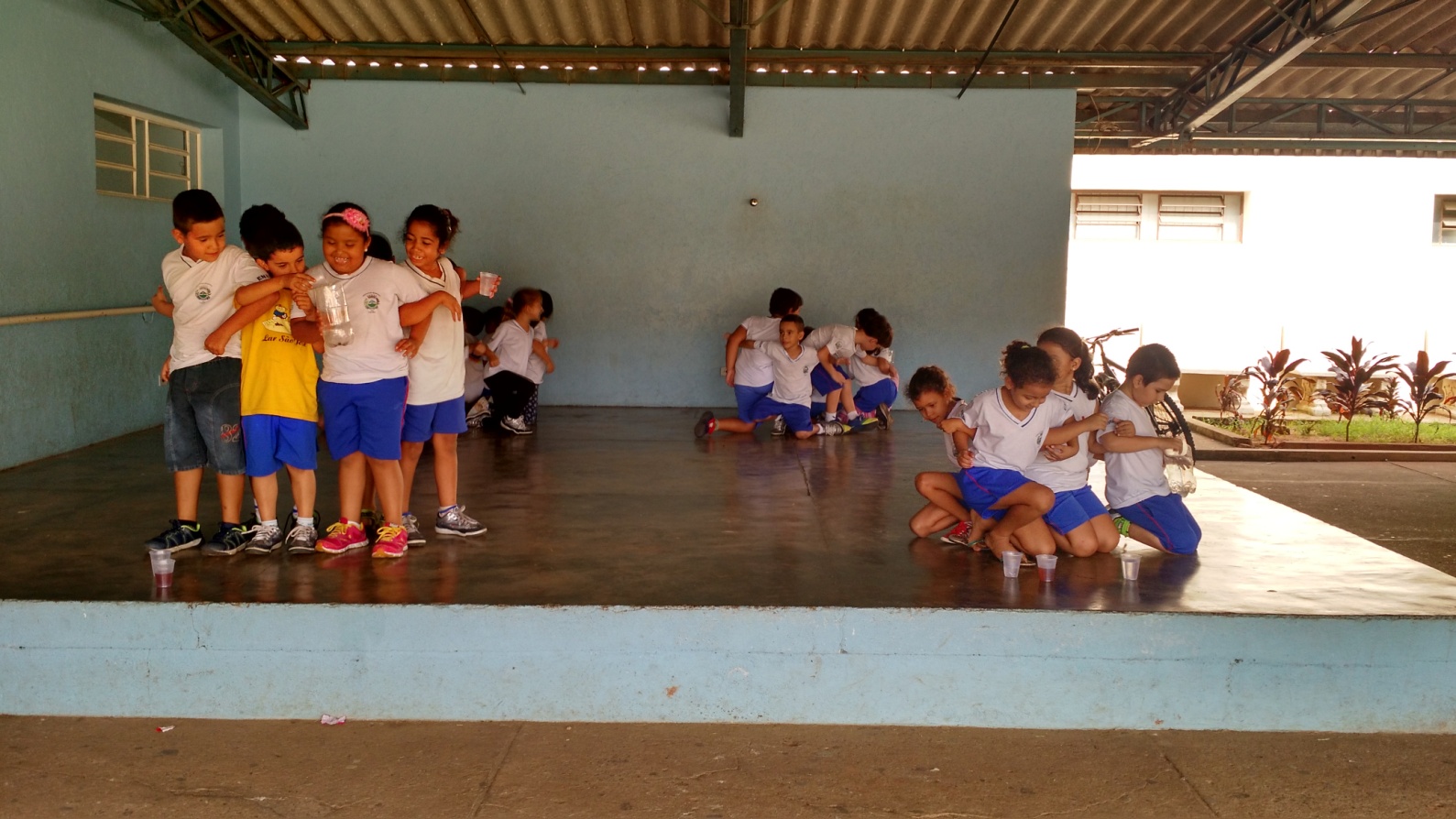 Dinâmica do “Aquamóvel” na EMEB “João Simões”
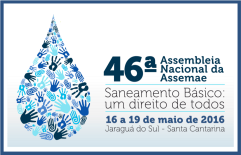 IMPLANTAÇÃO DO PROJETO DE EDUCAÇÃO AMBIENTAL NAS ESCOLAS DO MUNICÍPIO DE ITAPIRA-SP
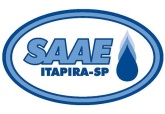 Métodos
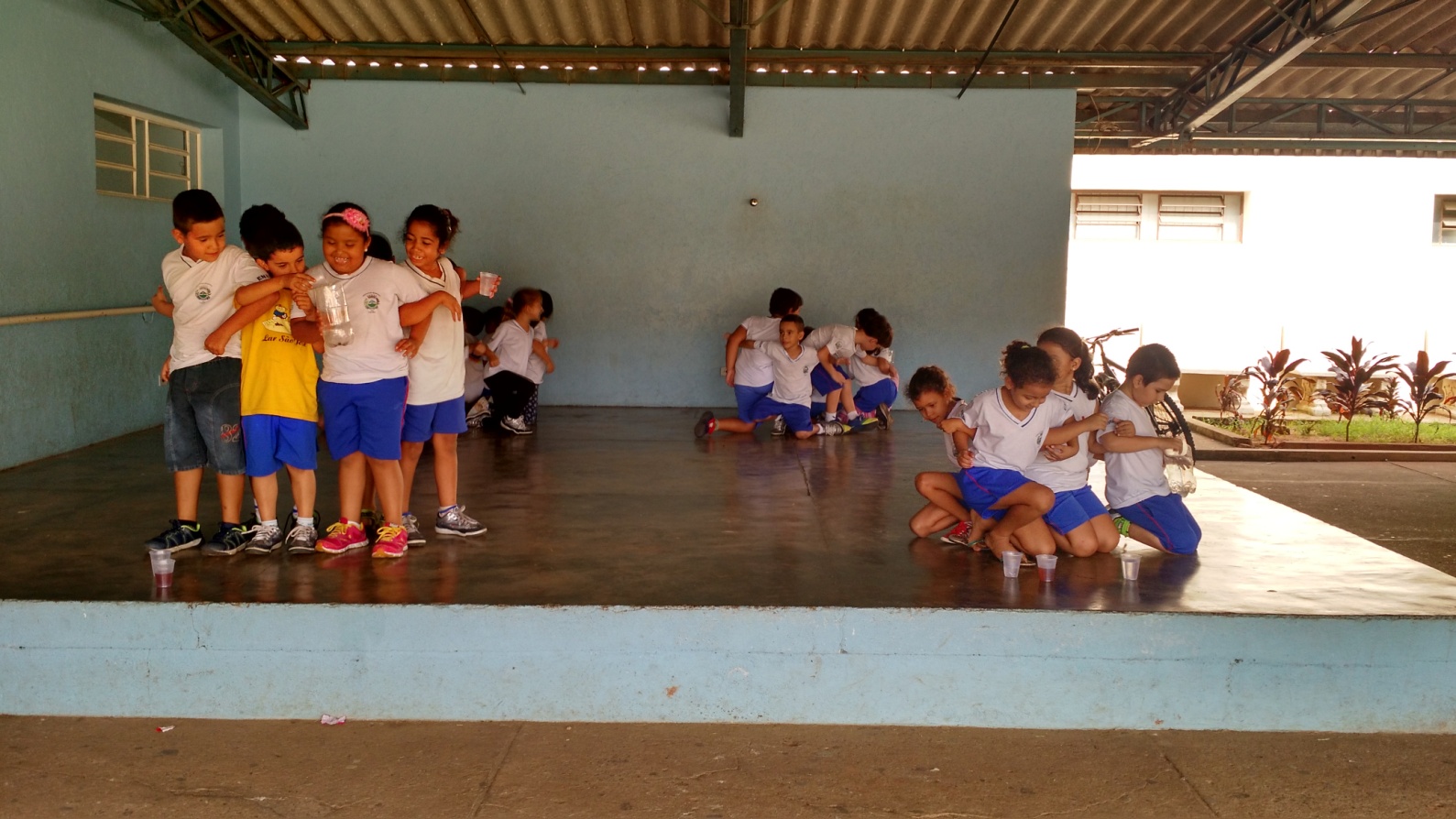 Dinâmica do “Aquamóvel” na EMEB “João Simões”
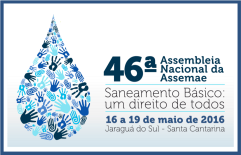 IMPLANTAÇÃO DO PROJETO DE EDUCAÇÃO AMBIENTAL NAS ESCOLAS DO MUNICÍPIO DE ITAPIRA-SP
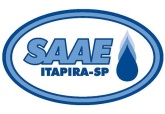 Métodos
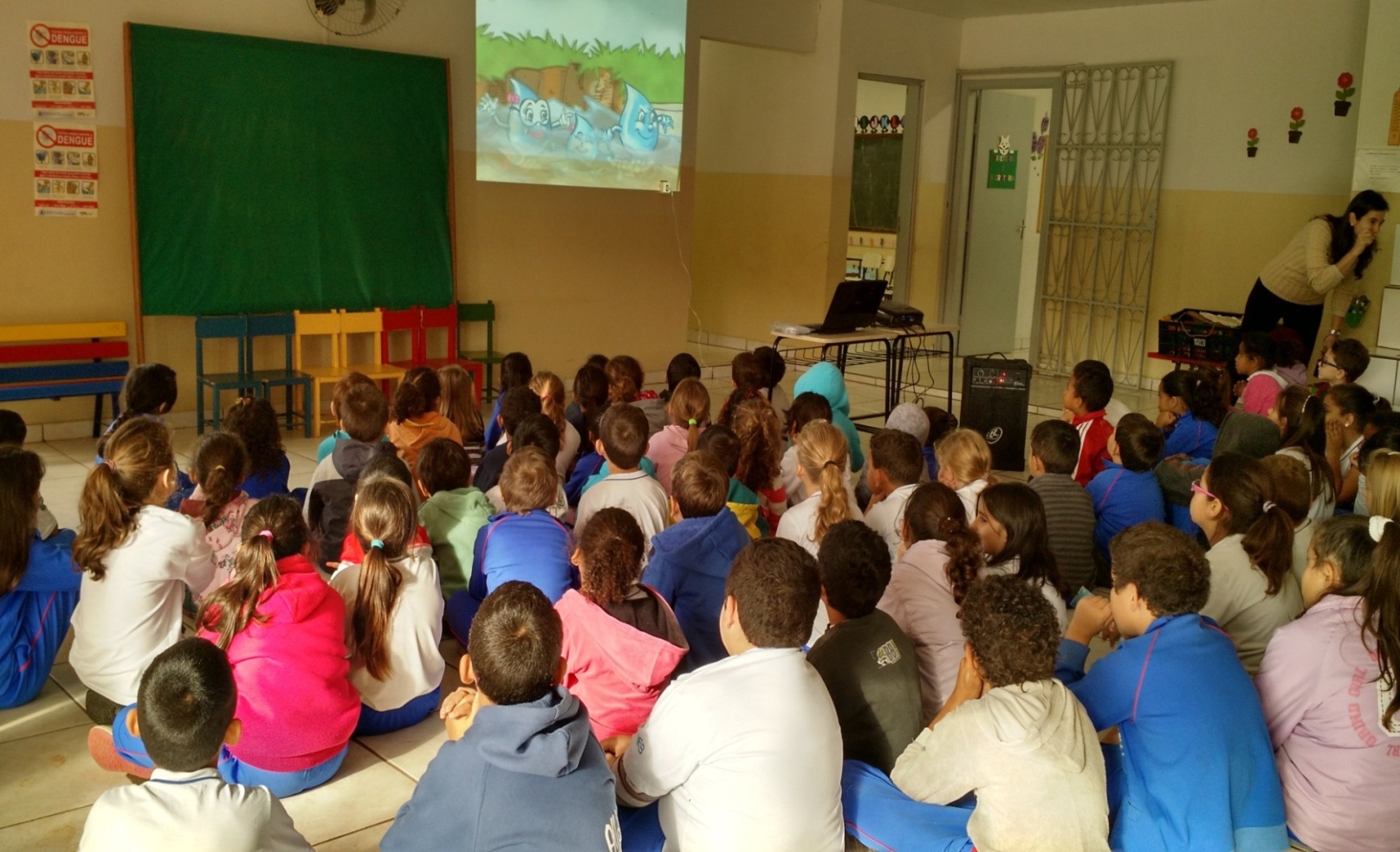 Apresentação de vídeo educativo com o tema “Ciclo da Água”
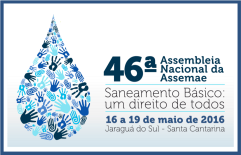 IMPLANTAÇÃO DO PROJETO DE EDUCAÇÃO AMBIENTAL NAS ESCOLAS DO MUNICÍPIO DE ITAPIRA-SP
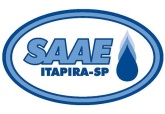 Métodos
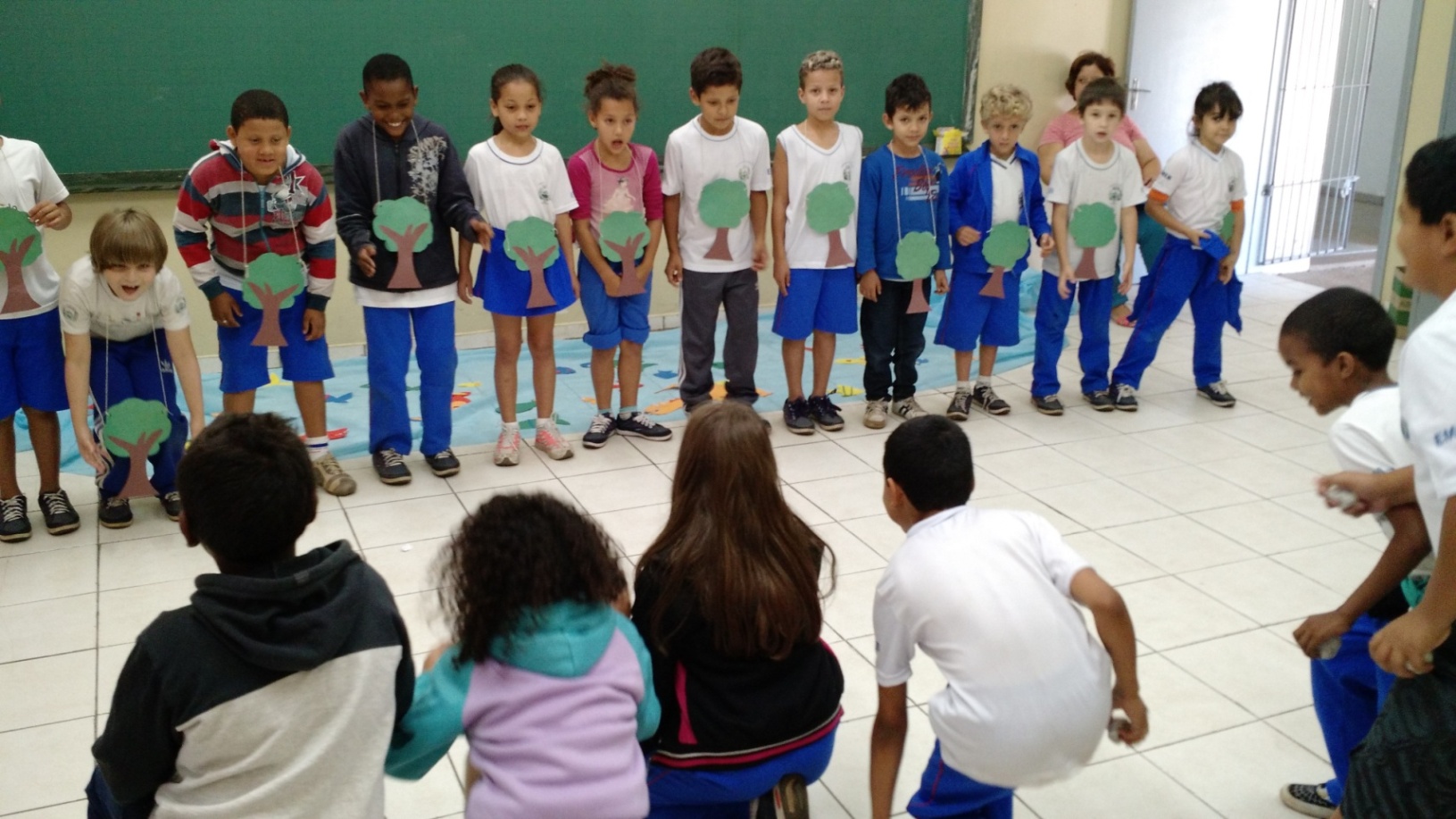 Dinâmica realizada na escola “João Simões” com o tema mata ciliar
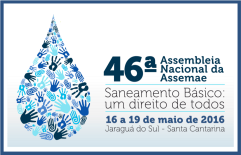 IMPLANTAÇÃO DO PROJETO DE EDUCAÇÃO AMBIENTAL NAS ESCOLAS DO MUNICÍPIO DE ITAPIRA-SP
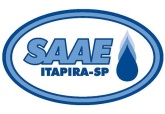 Métodos
2° FASE -  A PRÁTICA

Visitas realizadas nas unidades do SAAE :

 Captação de água bruta

 ETA

 ETE
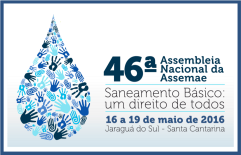 IMPLANTAÇÃO DO PROJETO DE EDUCAÇÃO AMBIENTAL NAS ESCOLAS DO MUNICÍPIO DE ITAPIRA-SP
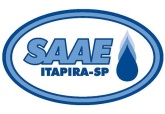 Métodos
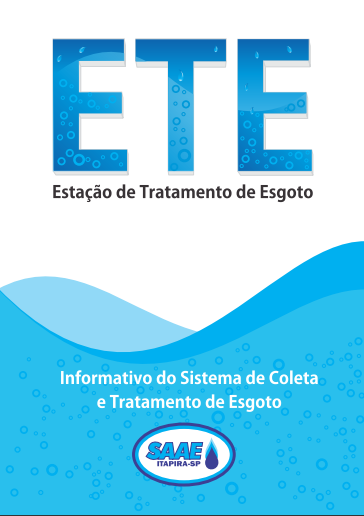 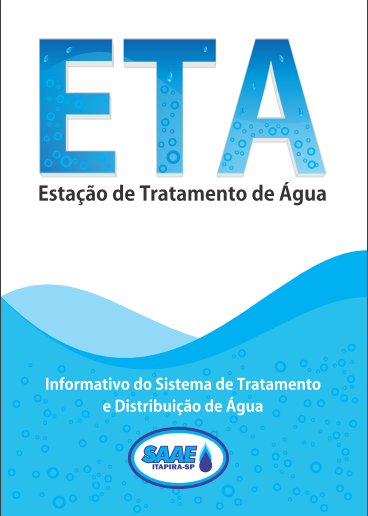 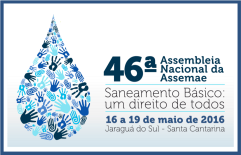 IMPLANTAÇÃO DO PROJETO DE EDUCAÇÃO AMBIENTAL NAS ESCOLAS DO MUNICÍPIO DE ITAPIRA-SP
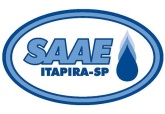 Métodos
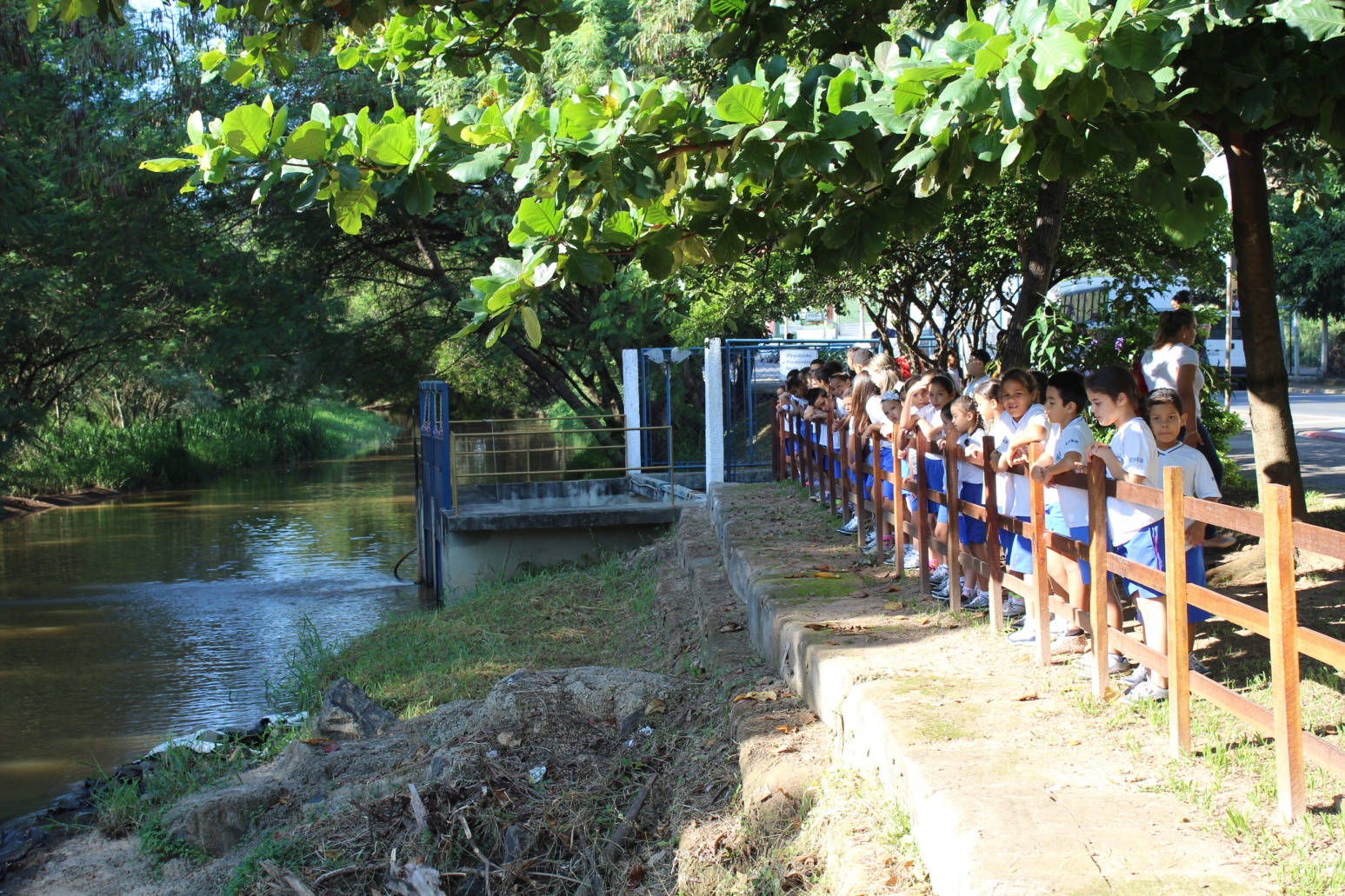 Visita ao Ribeirão da Penha (ponto de captação de água)
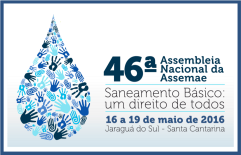 IMPLANTAÇÃO DO PROJETO DE EDUCAÇÃO AMBIENTAL NAS ESCOLAS DO MUNICÍPIO DE ITAPIRA-SP
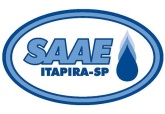 Métodos
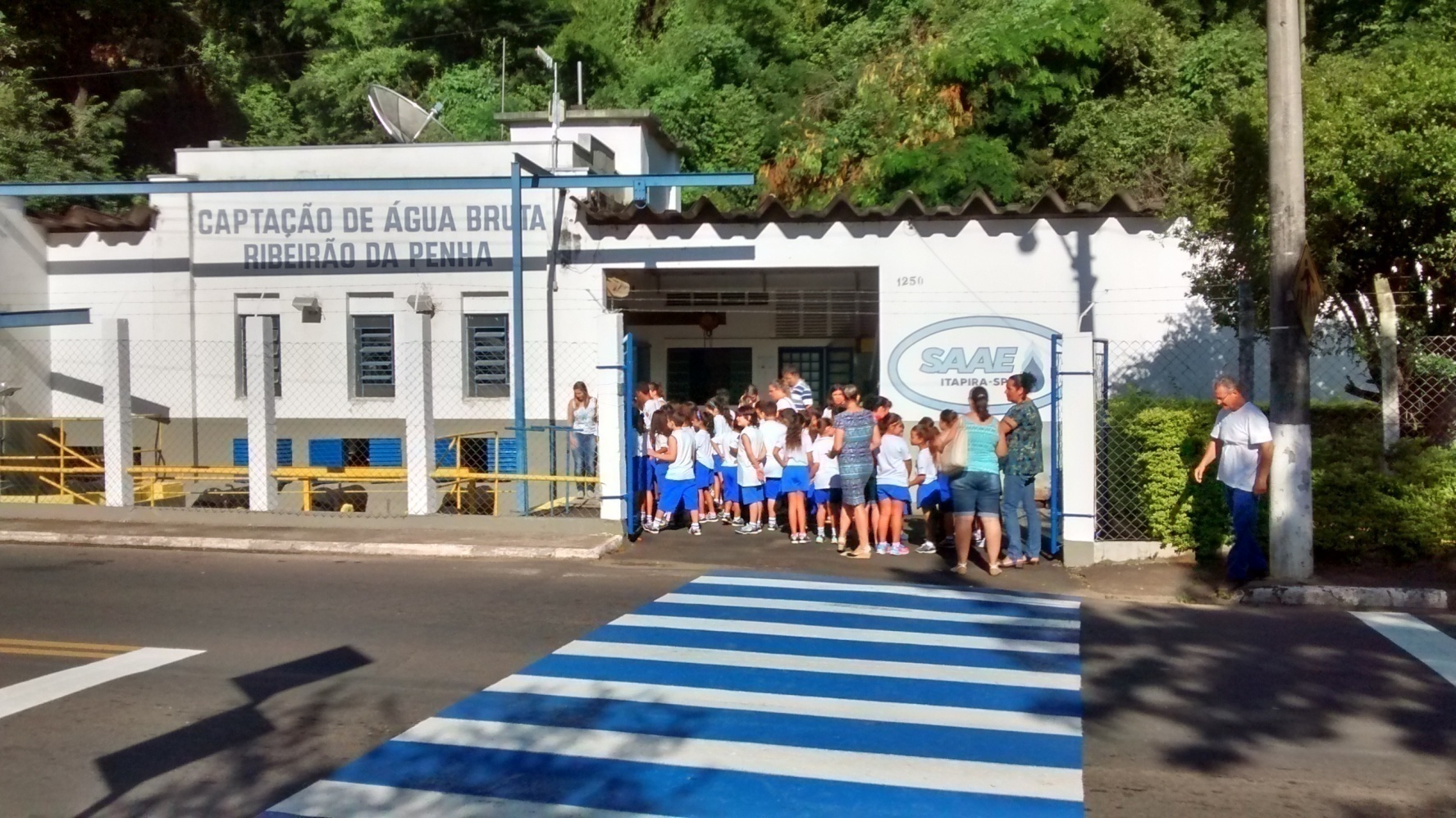 Visita a Captação de Água Bruta
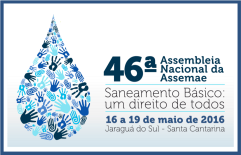 IMPLANTAÇÃO DO PROJETO DE EDUCAÇÃO AMBIENTAL NAS ESCOLAS DO MUNICÍPIO DE ITAPIRA-SP
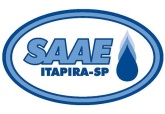 Métodos
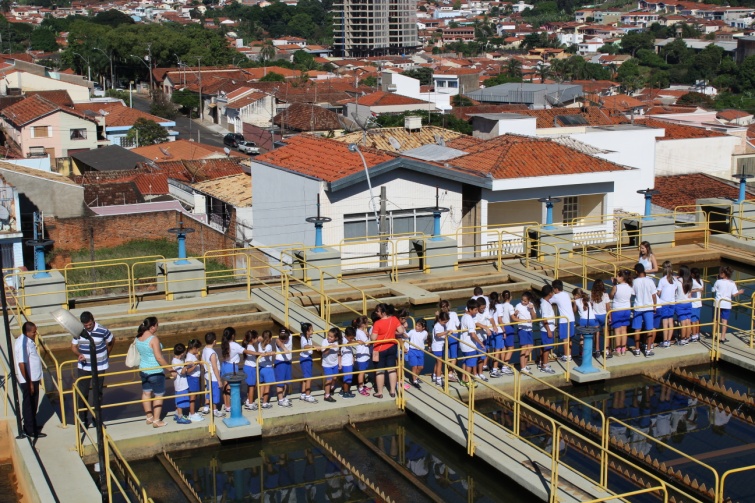 Visita realizada na ETA
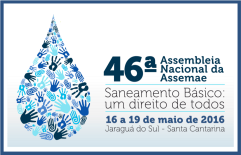 IMPLANTAÇÃO DO PROJETO DE EDUCAÇÃO AMBIENTAL NAS ESCOLAS DO MUNICÍPIO DE ITAPIRA-SP
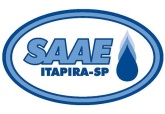 Métodos
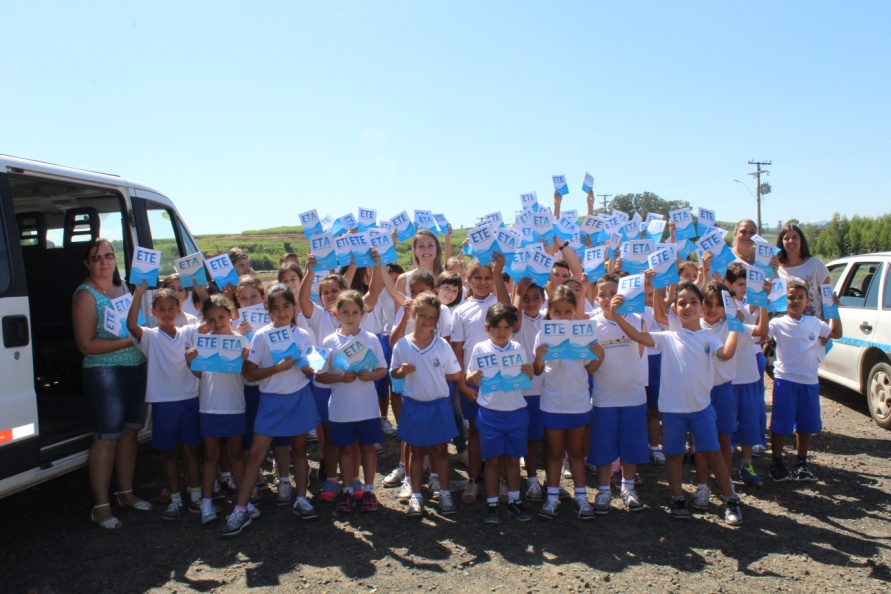 Visita realizada na ETE
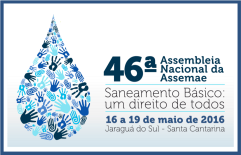 IMPLANTAÇÃO DO PROJETO DE EDUCAÇÃO AMBIENTAL NAS ESCOLAS DO MUNICÍPIO DE ITAPIRA-SP
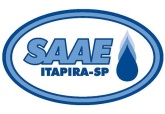 Métodos
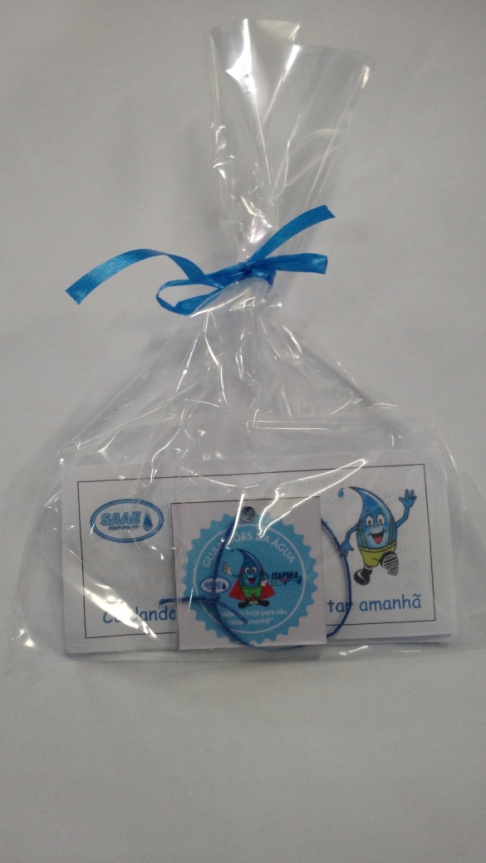 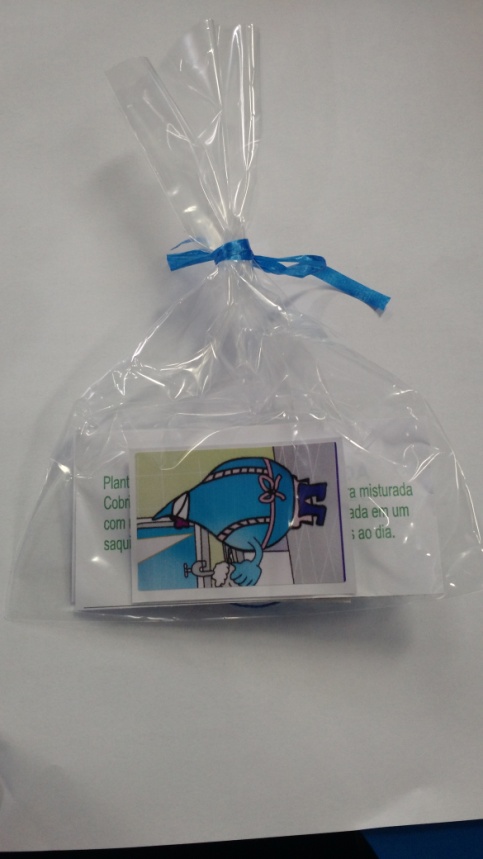 Brinde entregue aos alunos participantes
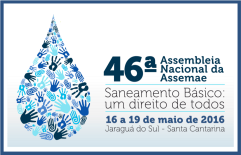 IMPLANTAÇÃO DO PROJETO DE EDUCAÇÃO AMBIENTAL NAS ESCOLAS DO MUNICÍPIO DE ITAPIRA-SP
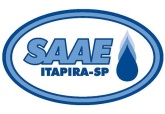 Resultados
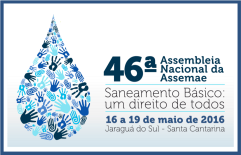 IMPLANTAÇÃO DO PROJETO DE EDUCAÇÃO AMBIENTAL NAS ESCOLAS DO MUNICÍPIO DE ITAPIRA-SP
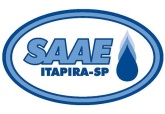 Resultados
Formação de agentes multiplicadores;


 Diretamente estão sendo atingidos um total de aproximadamente 5 mil alunos;


 Indiretamente estão sendo atingidos um público total de aproximadamente 15 mil pessoas (pais).
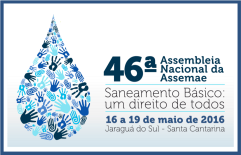 IMPLANTAÇÃO DO PROJETO DE EDUCAÇÃO AMBIENTAL NAS ESCOLAS DO MUNICÍPIO DE ITAPIRA-SP
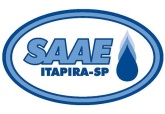 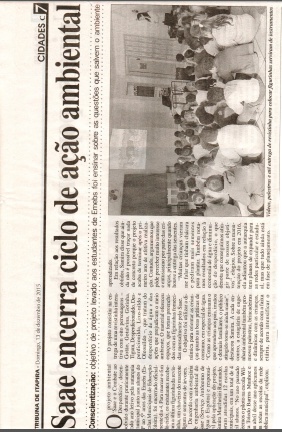 Resultados
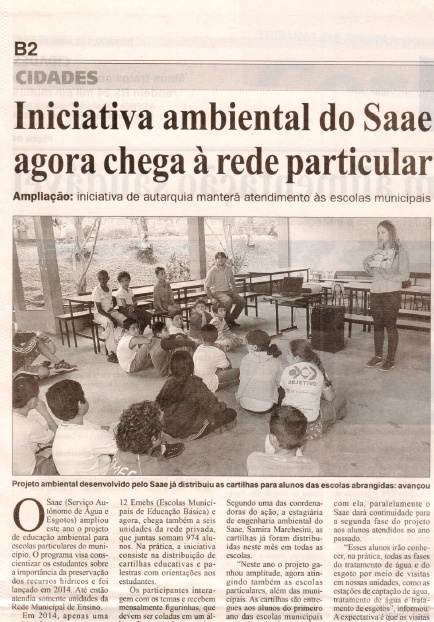 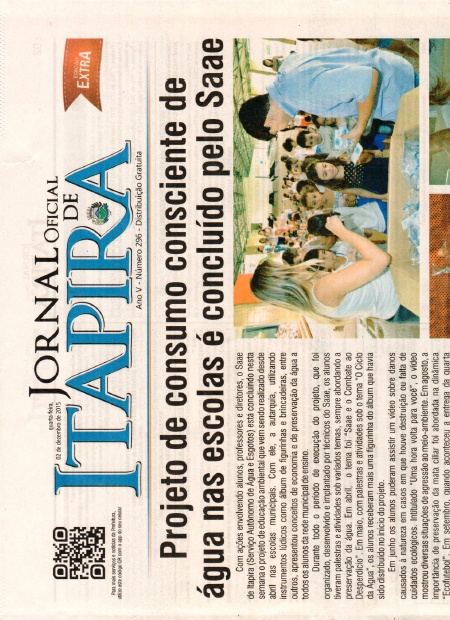 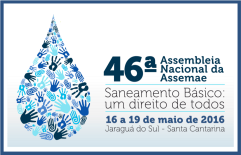 IMPLANTAÇÃO DO PROJETO DE EDUCAÇÃO AMBIENTAL NAS ESCOLAS DO MUNICÍPIO DE ITAPIRA-SP
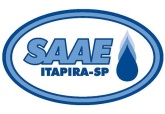 Conclusão
Grande sensibilização da população de Itapira por intermédio dos alunos;


  Há a intenção de renovação anual do Projeto para reforçar os ensinamentos adquiridos.
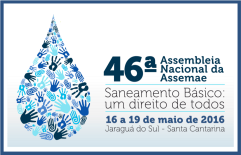 IMPLANTAÇÃO DO PROJETO DE EDUCAÇÃO AMBIENTAL NAS ESCOLAS DO MUNICÍPIO DE ITAPIRA-SP
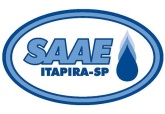 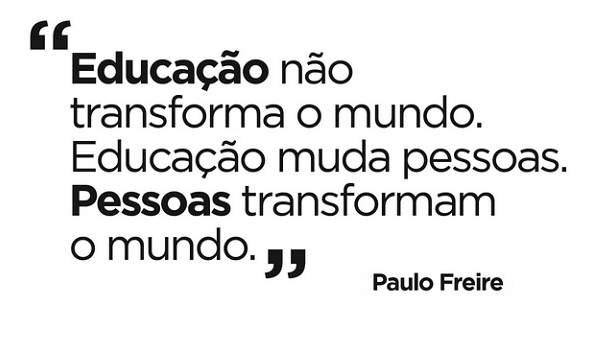 OBRIGADA!
Email: samiramarchesini@hotmail.com